Aandoeningen van de lagere luchtwegen
Les: 10 juni 2016
Leerdoelen
CARA
Astma (allergische prikkel en niet allergische prikkel)
COPD (chronische bronchitis en longemfyseem)
Allergenen: wijze van blootstelling (inhalatie, voedsel en contactallergenen)
Allergenen: wijze van oorsprong (huisstof pollen)
Opdrachten astma en COPD
Opdracht 1: Astma

a. Wat is de oorzaak van benauwdheid bij astma?

b. Noem 5 verschillende prikkels die astma kunnen uitlokken.

c. Onderstaand plaatje is een doorsnede van een gezonde luchtweg. 
Teken er naast een doorsnede van een luchtweg van iemand met astma en omschrijf wat de verschillen zijn.

d. Welke niet medicamenteuze adviezen kun je aan iemand met astma geven?

e. Noem enkele voor- en nadelen van inhalatie-medicatie ten op zichte van orale medicatie.

f. Welke soorten (groepen) medicijnen kunnen astma-patiënten gebruiken voor de benauwdheidklachten?
Opdracht Astma
Opdracht 2 Verschillen astma/COPD:

Vul onderstaande tabel in. Maak daarbij gebruik van de volgende termen:
Overwegend normaal – chronisch verergerd –periodiek – verminderd, ook bij optimale behandeling – overwegend gunstig - > 40 jaar – erfelijke aanleg (atopisch eczeem) – alle leeftijden – roken  - chronisch – verminderd – vrijwel normaal bij optimale behandeling

	  Astma	COPD
Risicofactor	

	

Symptomen	

	
Voorkomen	

	
Beloop	

	
Levensverwachting 

		
Longfunctie		




Opdracht 3: COPD
a. Waardoor wordt de luchtwegvernauwing bij iemand met COPD veroorzaakt?


b. Wat is het verschil tussen chronische bronchitis en longemfyseem?


c. Welke niet medicamenteuze adviezen kun je iemand met COPD geven?
Luchtwegaandoeningengeneesmiddelen voor DA
Gezamenlijk kenmerk luchtwegaandoeningen: kortademigheid
Vernauwing luchtwegen of
Vermindering hoeveelheid longblaasjes
Astma
Vernauwing: samentrekken gladspierweefsel in de luchtwegen (astma) of door ophopen van taai slijm en opzwellen slijmvlies luchtwegen (bronchitis)

Astma gevolg van allergie en/of vergrote gevoeligheid voor prikkels (hyperreactiviteit)
COPD
Vermindering van het aantal longblaasjes wordt emfyseem genoemd.
COPD: Chronisch bronchitis en emfyseem
Behandeling astma
Astma: begonnen met luchtwegverwijders (via autonome zenuwstelsel)
Evt onderhoudsdosis met inhalatie van ontstekingsremmers(anti allergische) middelen
Histamine afgifteremmende stoffen gebruikt en corticosteroïden (luchtwegbeschermers)
Behandeling COPD
Luchtwegverwijders belangrijkste rol

Bij exacerbatie orale corticosteroïden gebruikt

Soms antibiotica
Aandoeningen lagere luchtwegen
Kenmerken klachten:
Benauwdheid
Kortademigheid
Slijmvorming
En/of hoesten

Vroeger CARA-chronische Aspecifieke Respiratoire Aandoening
Nu onderscheidt tussen Astma en COPD
Wat is astma? (1)
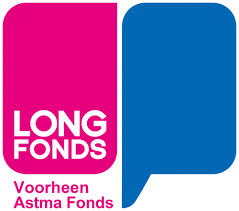 (Oorzaak benauwdheid bij astma)

Overgevoeligheid voor prikkels
Allergeen komt in contact met mestcel  histamine en leukotriënen komen vrij  ontstekingsproces 
Bronchospasme (samentrekken longweefsel)
Zwelling slijmcellen
Slijmophoping
Prikkels die astma kunnen uitlokken
(noem 5 verscillende prikkles die astma uit kunen lokken)

Niet specifieke prikkels
inspanning
koude lucht, rook, mist 
Allergische prikkels
huisstofmijt
pollen
huidschilfers dieren
Virale infecties
Geneesmiddelen 
ACE-remmers
NSAID’s 
beta blokkers
Astma heeft een variabel ziekteverloop
Ernst van de ziekte
tijd (bijvoorbeeld seizoenen)
Doorsnee gezonde luchtweg vs. luchtweg bij astma
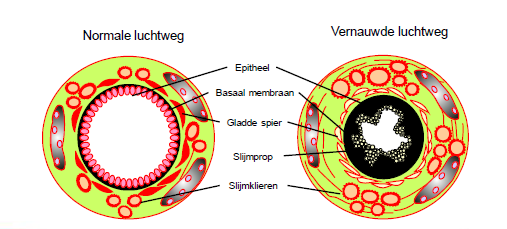 Niet- medicamenteuze behandeling
(Welke niet medicatieuze adviezen kun je aan iemand met astma geven?)

Niet roken
Voldoende bewegen
Prikkels vermijden - saneren
Griepvaccinatie
Waarom inhaleren?
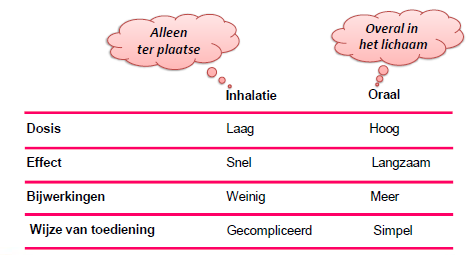 Behandeling astma – volgens NHG
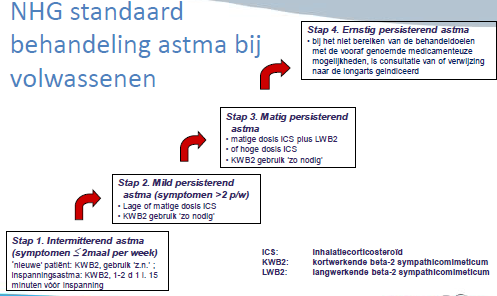 http://inhalatorgebruik.nl/nl/zorgverleners/gebruiksaanwijzingen
Opdracht
Welke soorten Groepen medicijnen kunne nastma patienten gebruiken voor benauwdheidsklachten)

Betasympaticomimetica (verwijders ..bij acute astma aanval; b.v. ventolin
Kortwerkend 
Langwerkend

Anticholinergica (parasympaticolytica)..remming uitdroging slijmvlies; atrovint
(inhalatie)corticosteroïden
Luchtwegverwijders2-receptor agonisten (betasympaticomimetica)
terbutaline (Bricanyl®)	
Werking 4-6 uur
salbutamol (Ventolin®)
fenoterol (Berodual® i.c.m. ipratropium)

formoterol (Oxis®)
Werking 12 uur 
salmeterol (Serevent®)
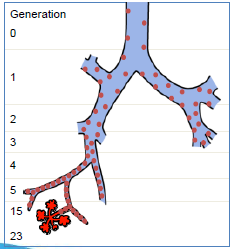 LuchtwegverwijdersAnticholinergica (parasympaticolytica)
ipratropium (Atrovent®)		Werking 4-6 uur

tiotropium (Spiriva®)		Werking 24 uur
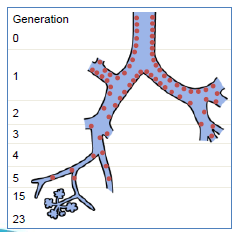 Luchtwegbeschermers(Inhalatie)corticosteroïden
Inhalatiecorticosteroïden
budesonide (Pulmicort®)    
fluticason (Flixotide®)
beclometason (Qvar®)
ciclesonide (Alvesco®)
Combinatiepreparaten
budesonide/formoterol (Symbicort®)
fluticason/salmeterol (Seretide®)
Orale steroïden
prednisolon
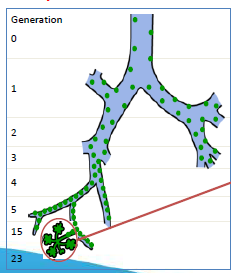 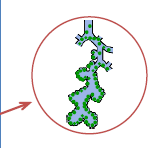 Wat zijn veel voorkomende bijwerkingen van
Luchtwegverwijders
Luchtwegbeschermers
Bijwerkingen
Luchtwegverwijders
Luchtwegbeschermers (ICS)
Hartkloppingen
Trillende handen
Gejaagdheid
Spierkramp
Droge mond
Kinderen: hyperactief
Heesheid
Schimmelinfecties in mond en keel
Dunne huid
Kinderen: groei
Opdracht 3: COPD
a. Waardoor wordt de luchtwegvernauwing bij iemand met COPD veroorzaakt?


b. Wat is het verschil tussen chronische bronchitis en longemfyseem?


c. Welke niet medicamenteuze adviezen kun je iemand met COPD geven?
Wat is COPD?
Chronic obstructive pulmonary disease
Vroeger: Chronische bronchitis en emfyseem
Chronische bronchitis 
Ontstekingen in bronchioli 
Toegenomen slijmproductie en obstructie 
Emfyseem
Longblaasjes gaan verloren
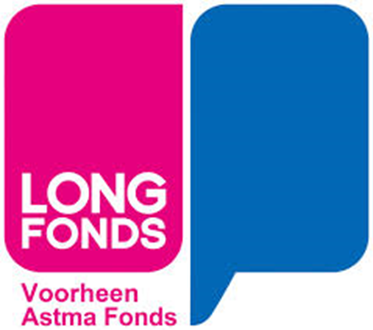 Chronische bronchitis
Emfyseem
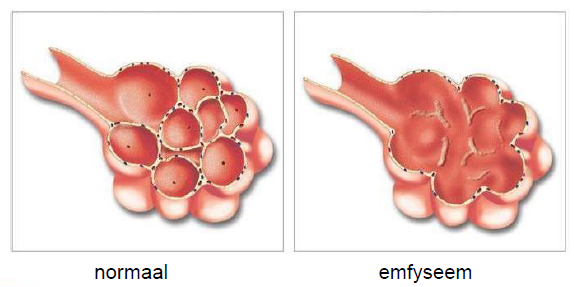 Kenmerken COPD
Luchtwegvernauwing door:
Spierspasme
Ontsteking
Beschadiging longweefsel (emfyseem)
Vooral gestoorde uitademing
NIET aanvalsgewijs
Langzaam progressief
Klachten COPD
In begin: 
toename slijm en hoesten
Later: 
structuur longen gaat verloren 
afname inhoud longen
verminderde longfunctie
kortademigheid
vermagering en verlies van spierweefsel
Gold indeling
Forced Expiratory Volume in one second: 
het volume dat wordt uitgeblazen in de eerste seconde van een krachtige uitademing na een maximale inademing
Behandeling COPD
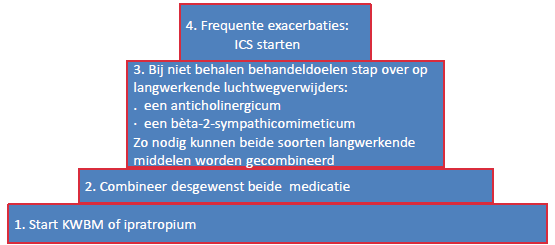 Overige medicatie
Mucolytica
Xanthinederivaten 
Theophylline
Leukotrienen-antagonist
Montelukast (Singulair®)
Interventies (wanneer ingrijpen?)
overgebruik van kortwerkende bronchusverwijders 
therapieontrouw in het gebruik van ontstekingsremmers
overdosering van inhalatiecorticosteroïden
meer dan 3 stootkuurtjes orale corticosteroïden en/of meer dan 3 kuurtjes antibiotica per jaar
combinatie van poederinhalator en dosisaerosol
ouderen met een poederinhalator
kinderen ouder dan 7 met een dosisaerosol
orofyngeale antimycotica
Opdracht 2: verschillen astma / COPD
Opdracht inhalatoren
Noem enkele kenmerken van een dosisaerosol.
Noem enkele kenmerken en voorbeelden van poederinhalatoren.
Welke stappen worden uitgevoerd bij inhalatie met een poederinhalator?
Welke stappen worden uitgevoerd bij een inhalatie met een dosisaerosol met vzk?
Waarom zit er verschil in de dosering van salbutamol wanneer deze wordt gegeven als Diskus® in vergelijking met de dosisaërosol?
Kenmerken dosisaerosol
Dosisaerosol
Geneesmiddel op drijfgas
Goed schudden voor gebruik 
Langzaam inademen, daarna adem 5 tot 10 sec. vasthouden
Goede hand- longcoördinatie nodig
Liefst met voorzetkamer 

Ook ademgestuurd: autohaler en redihaler
Inhalatie met dosisaerosol
Met voorzetkamer
Zonder voorzetkamer
5 maal rustig in ademen door de voorzetkamer
Kinderen: 10 maal rustig in ademen door de voorzetkamer
Maximaal uitademen
Eventueel in 1 teug
10 tellen vasthouden
Poederinhalatoren
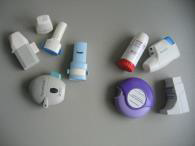 Poederinhalator 
Mengsel van geneesmiddel en lactose 
Bij volwassenen en bij kinderen > 7 jaar
Krachtig en diep inhaleren

Voorbeelden: 
breezehaler, cyclohaler, diskus, easyhaler, genuair, handihaler, novolizer, nexthaler, turbuhaler
Inhalatie met poederinhalator
Gebruiksklaar maken
Maximaal uitademen (naast inhalator)
Tanden en lippen om mondstuk
Inhaleren volgens instructie (soms rustig, soms krachtig)
Adem 10 tellen vasthouden
Weerstand inhalatoren
Vernevelaar
In water opgeloste geneesmiddelen 
Als inhalatie niet uitvoerbaar is of onvoldoende effectief, of als medicatie alleen in vloeibare vorm aanwezig is
Om te lezen…
Artikelen op Nelo:
We inhaleren wel, maar verkeerd
Kies de optimale inhalator, toedieningsvormen van geneesmiddelen bij astma en COPD